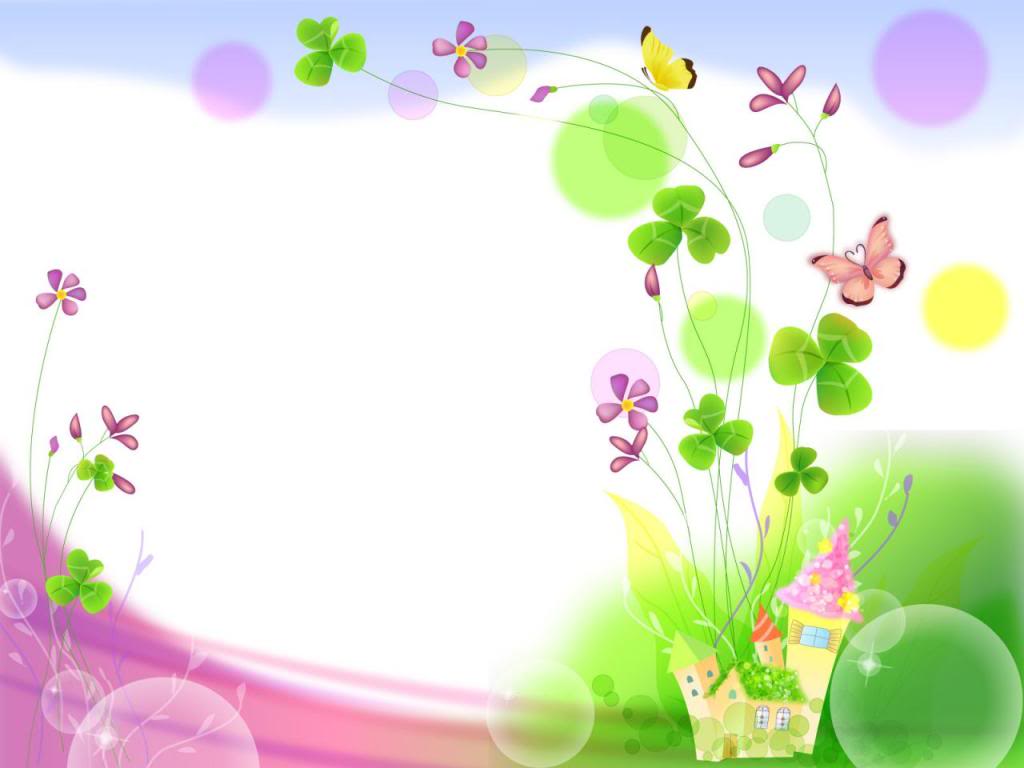 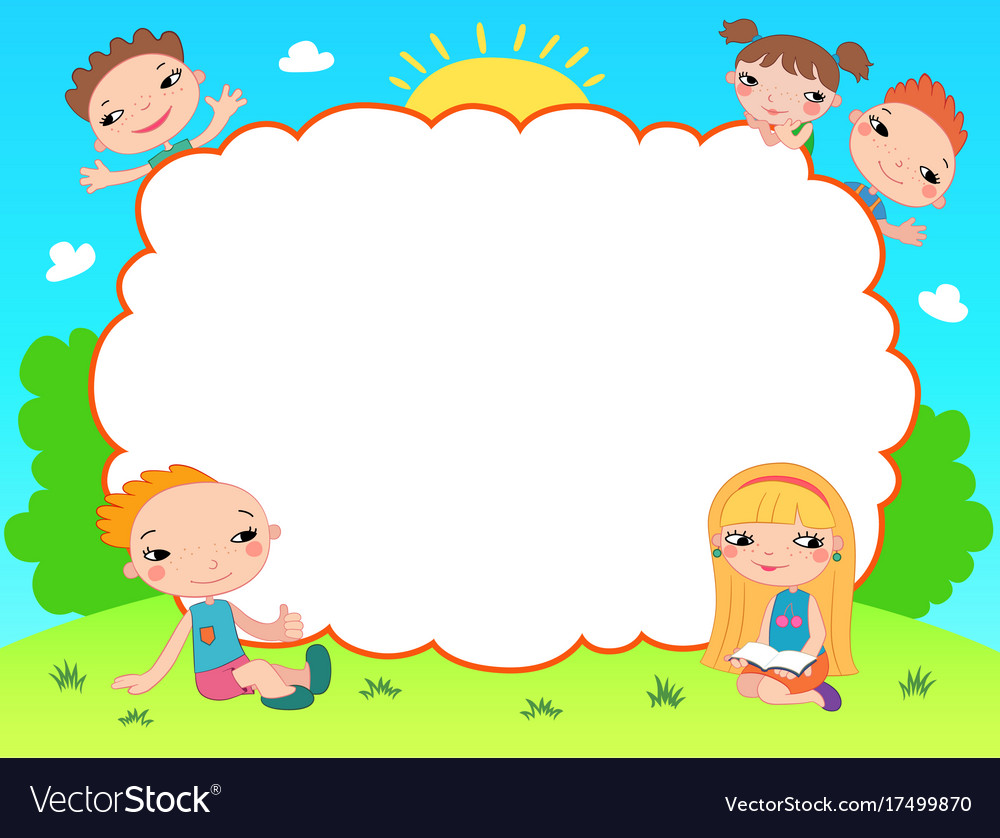 Chào mừng quý thầy cô giáo cùng các em đến với tiết học hôm nay
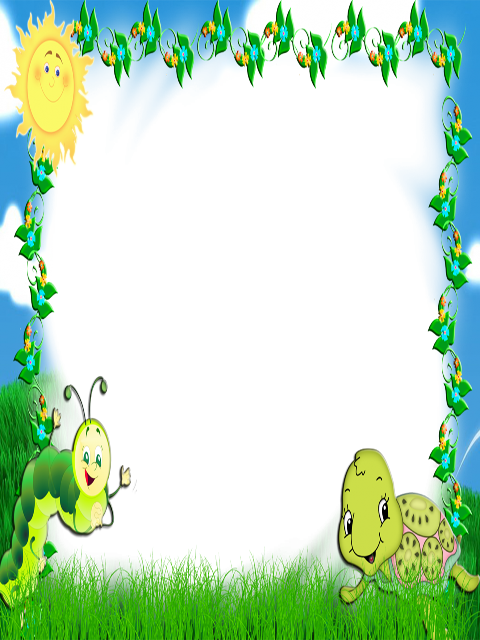 TOÁN
Bài 21: SỐ CÓ HAI CHỮ SỐ (TIẾT 3)
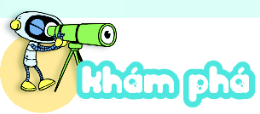 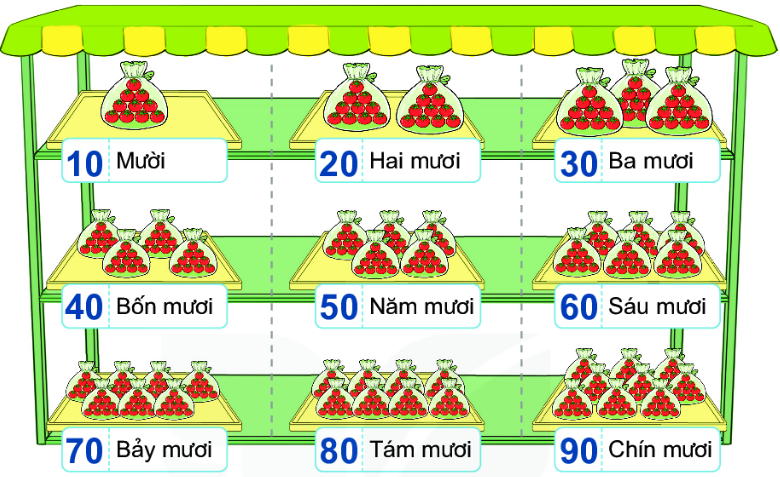 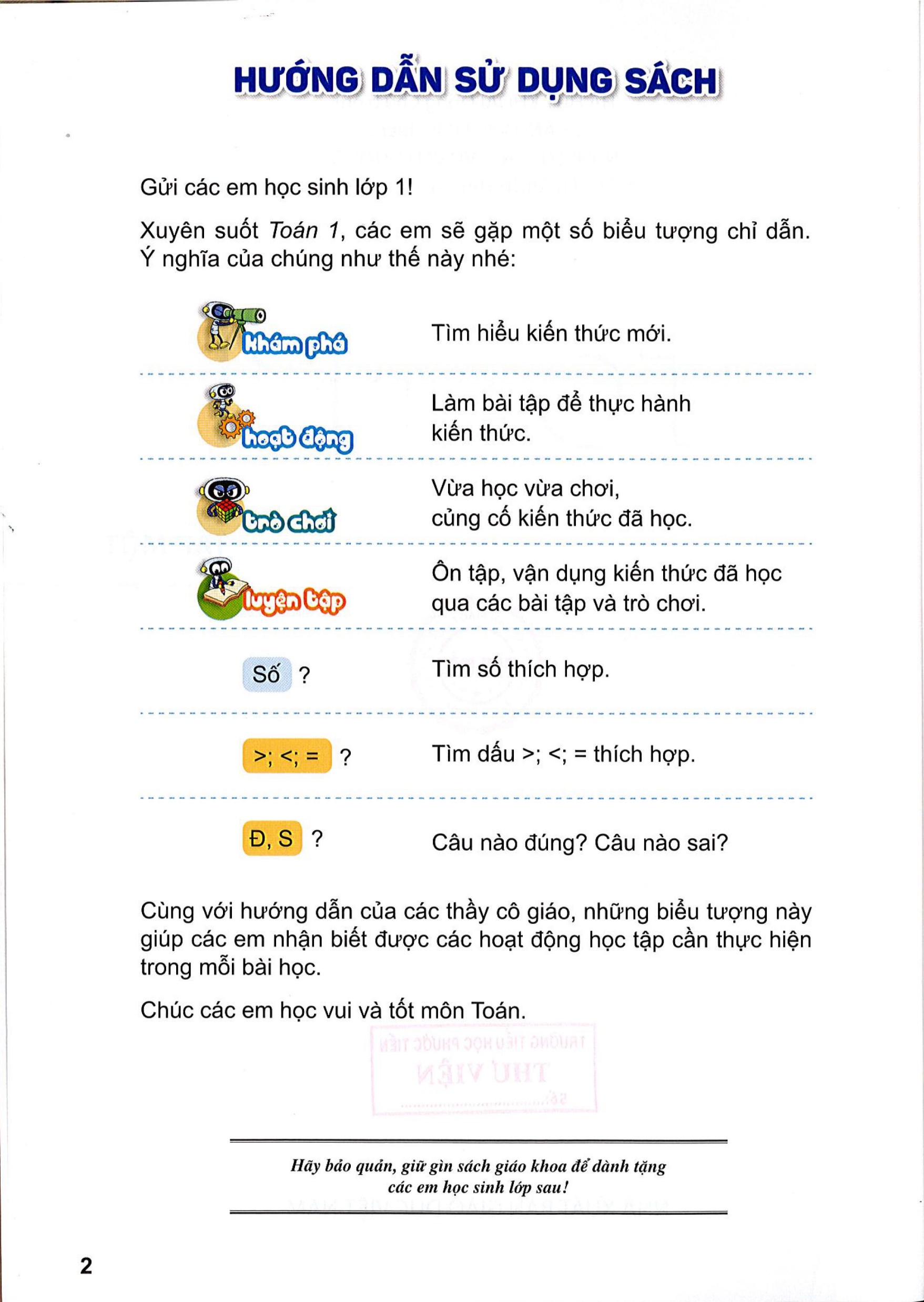 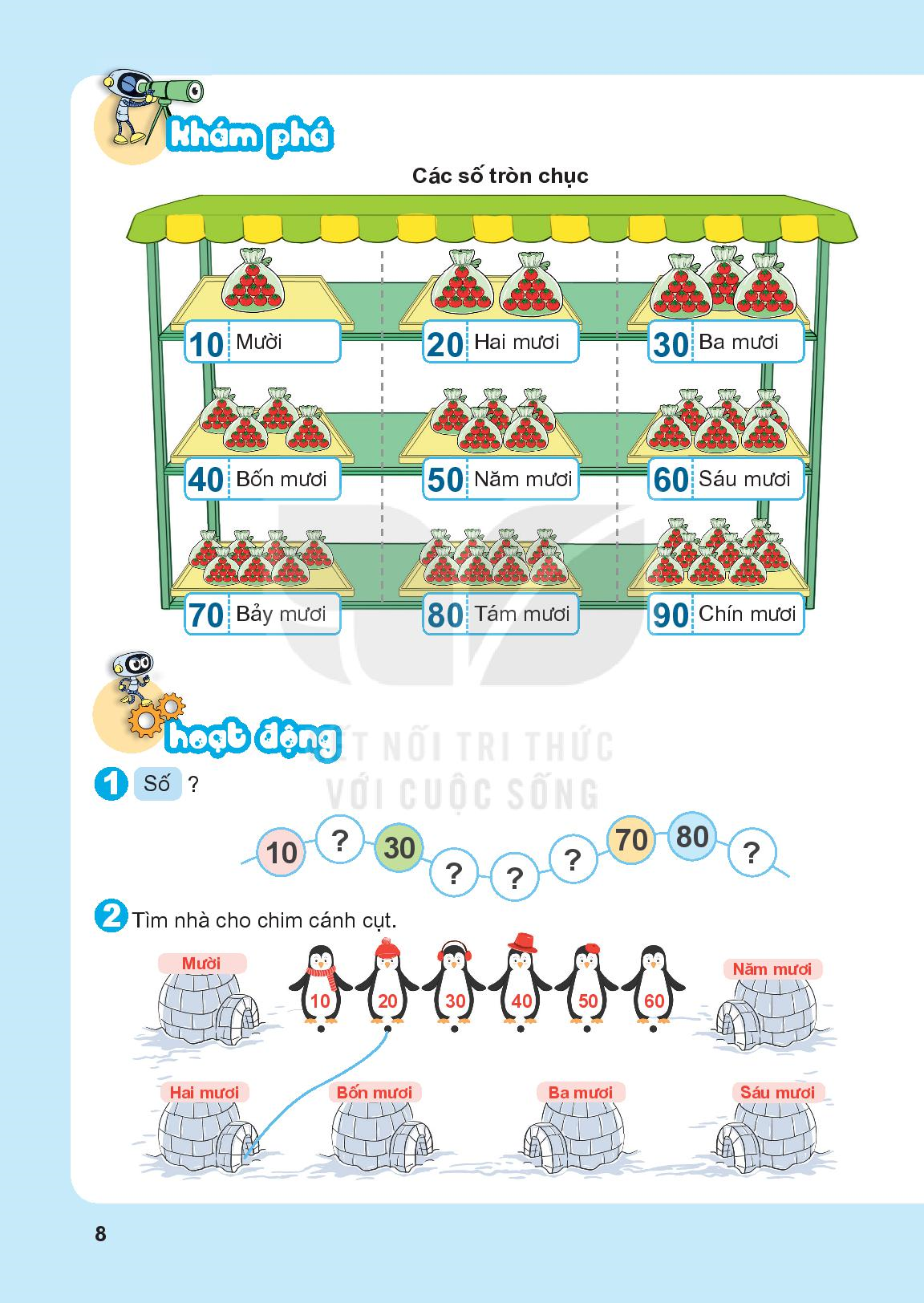 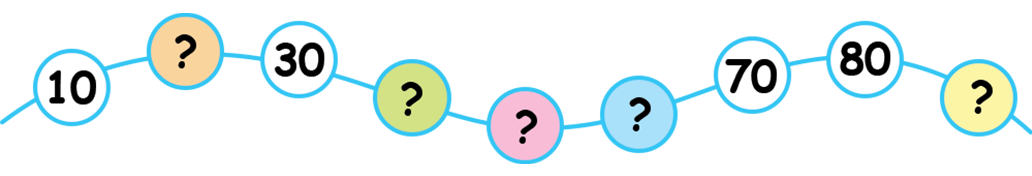 20
40
90
60
50
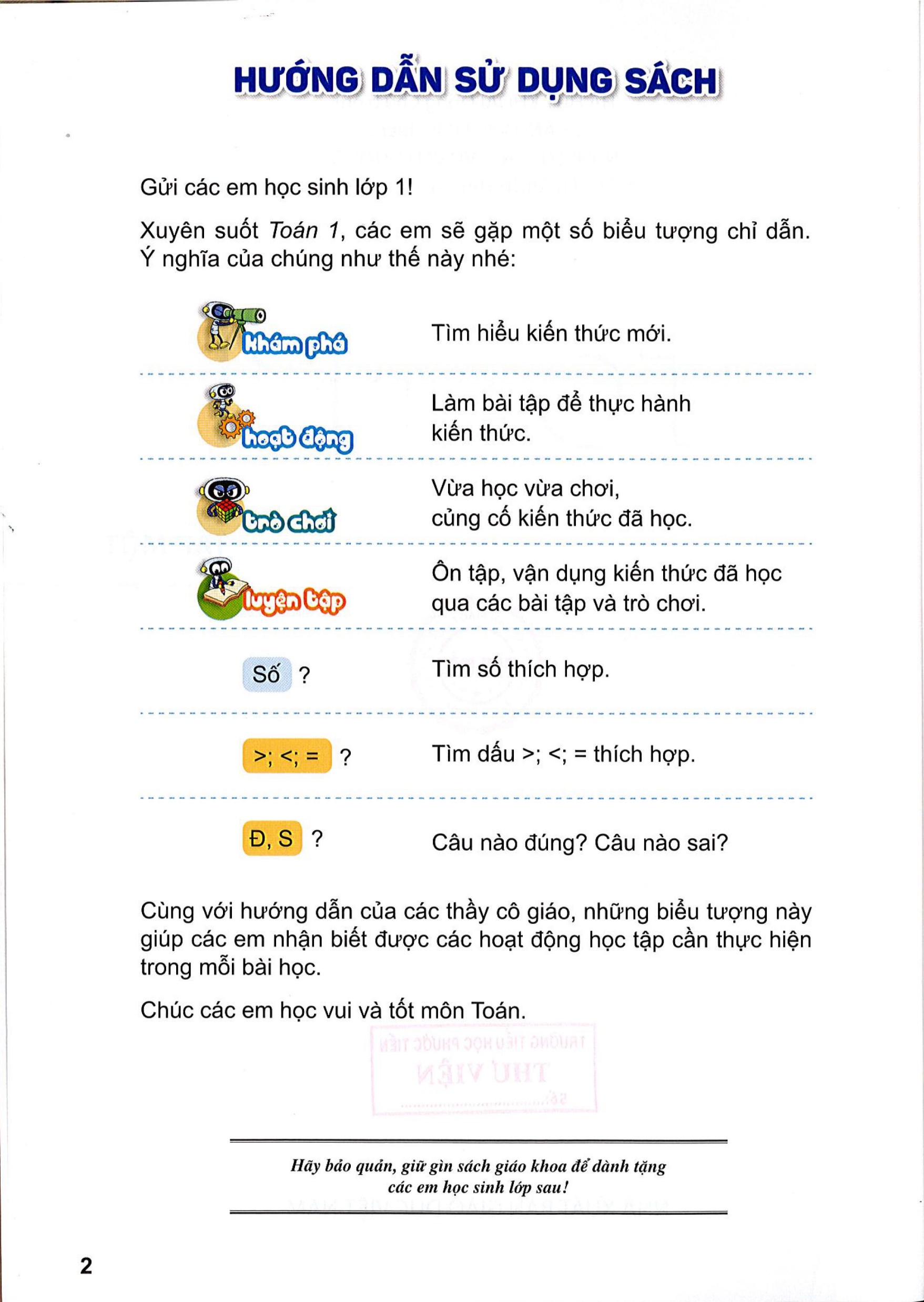 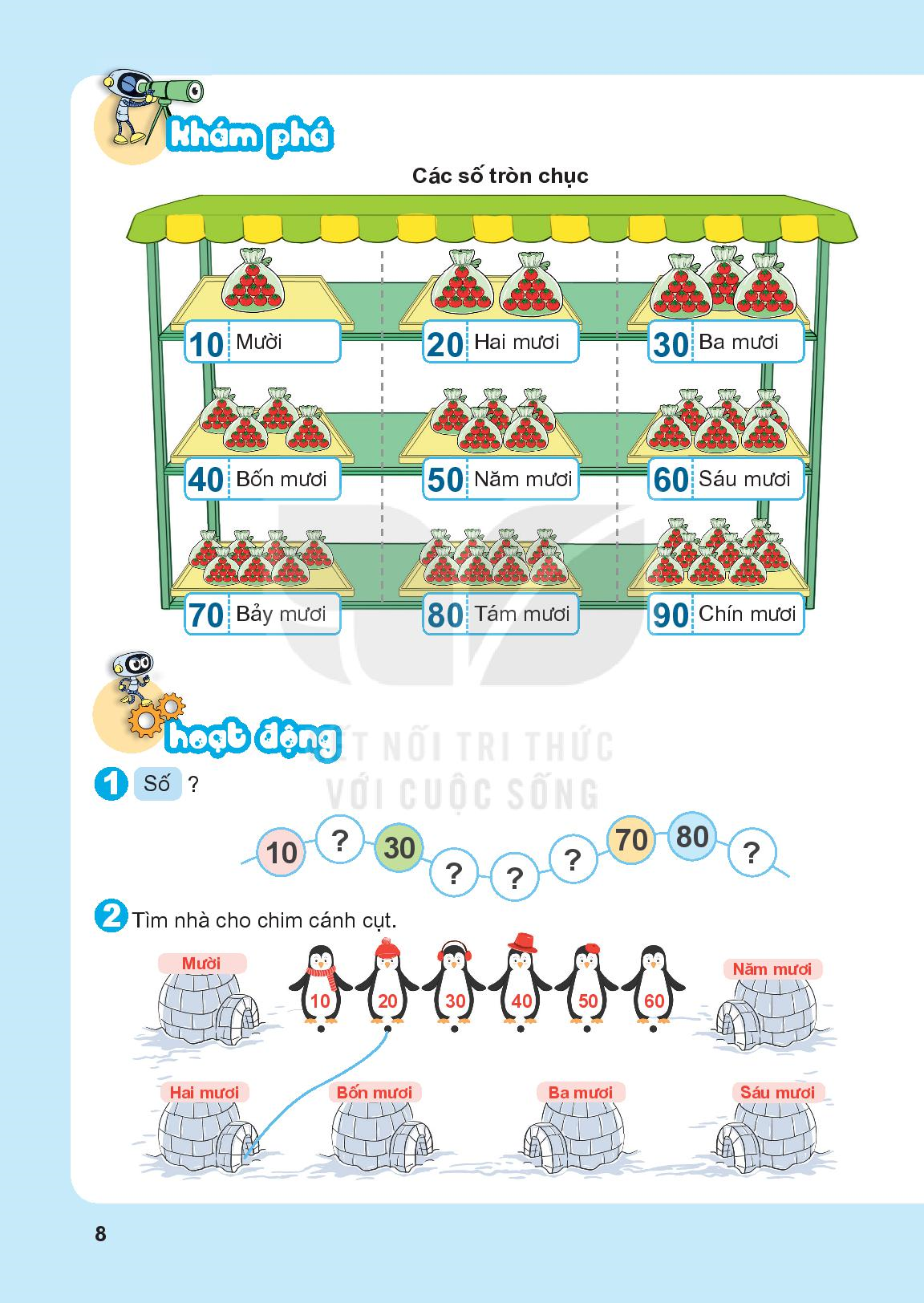 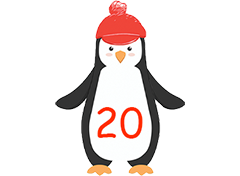 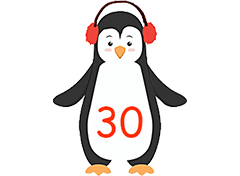 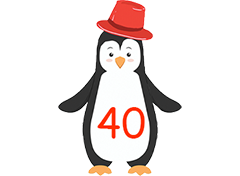 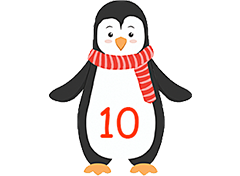 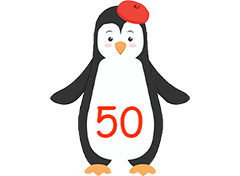 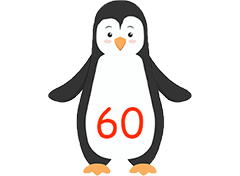 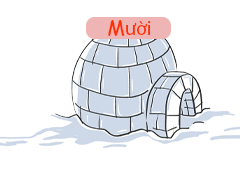 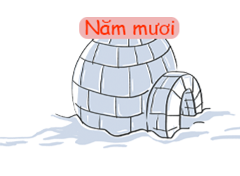 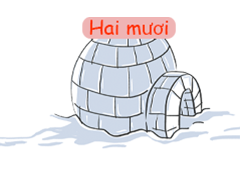 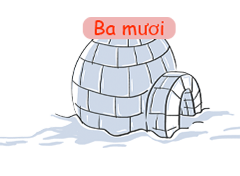 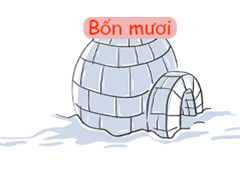 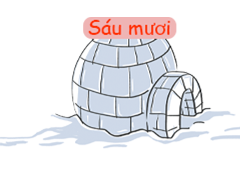 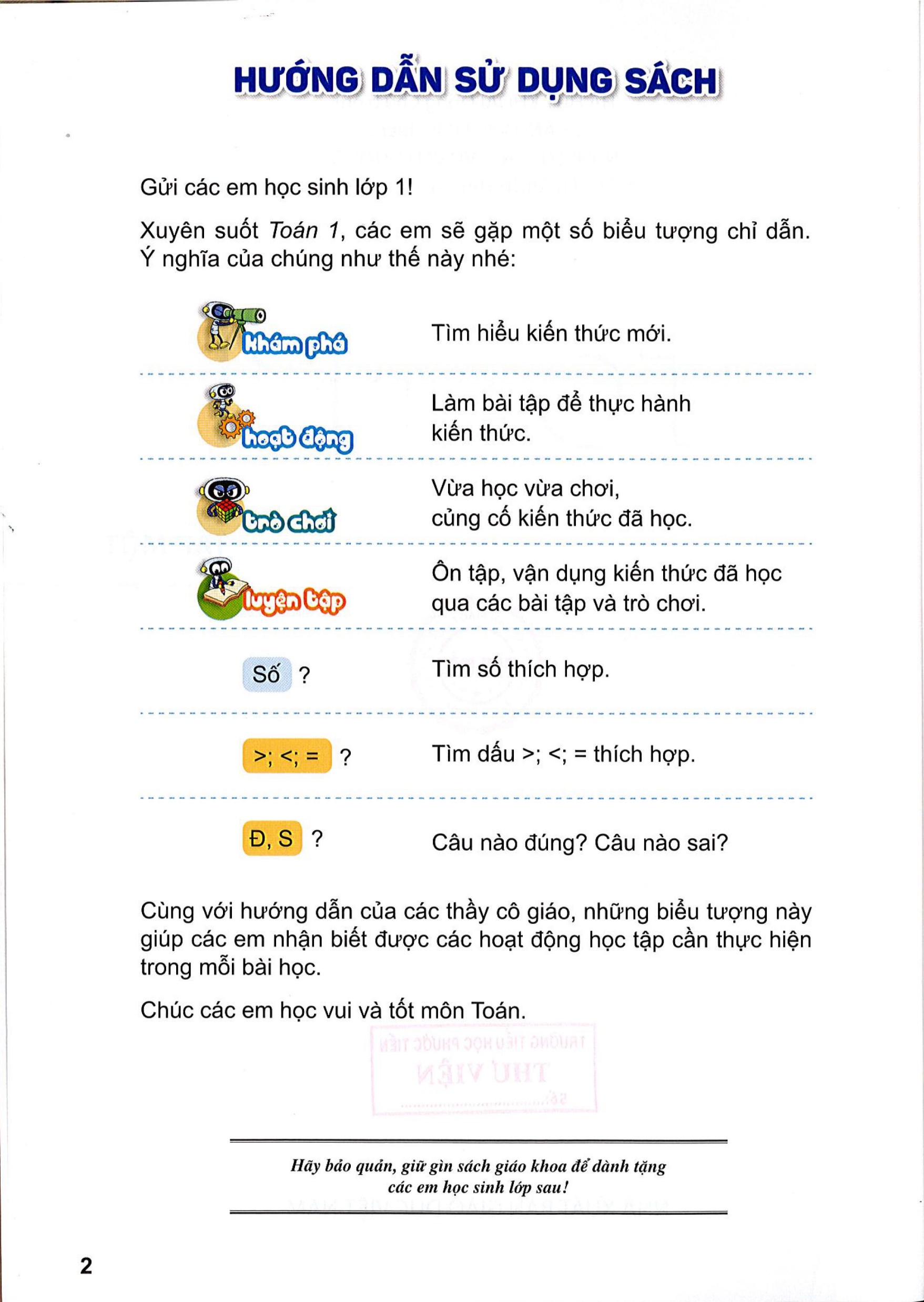 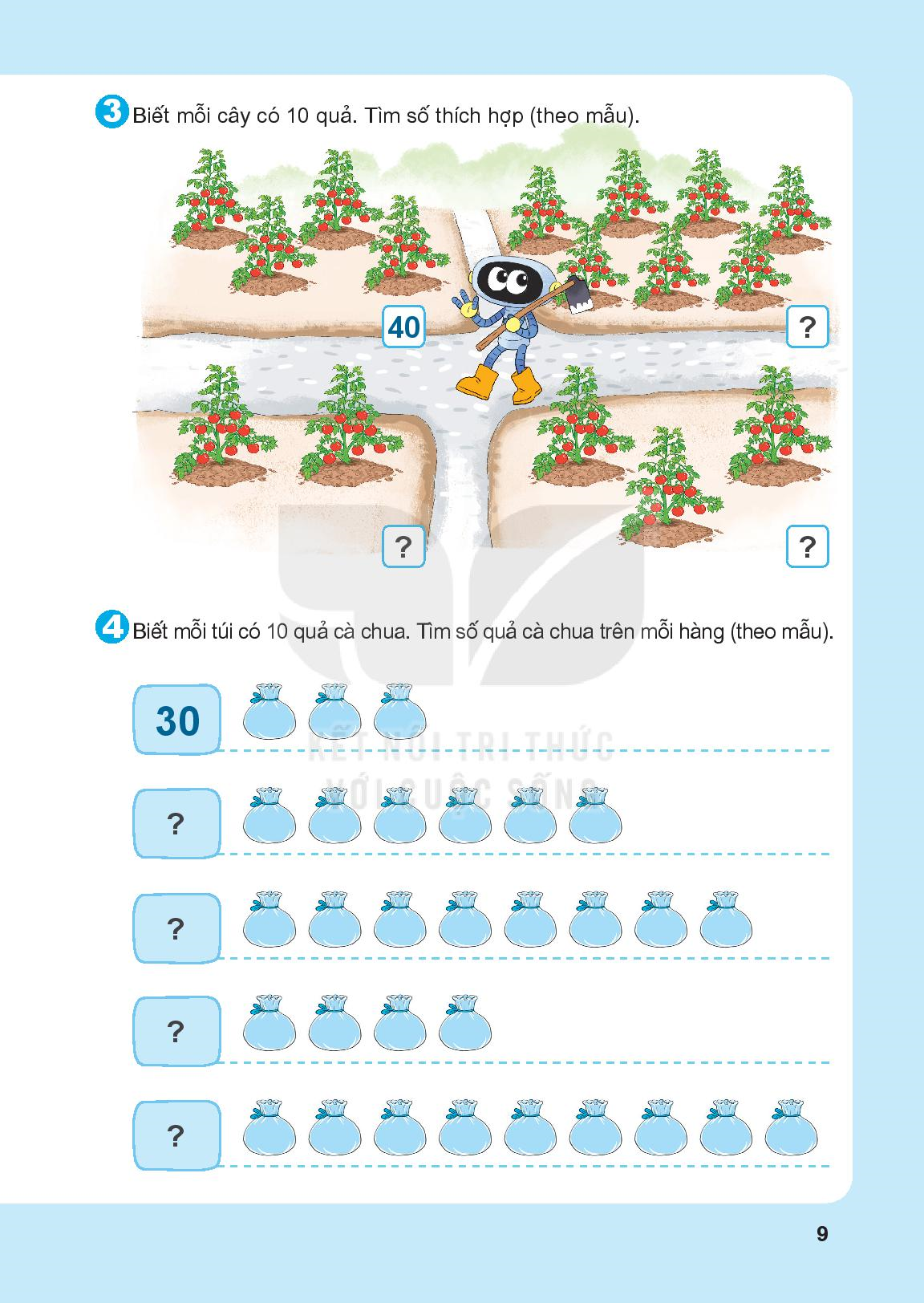 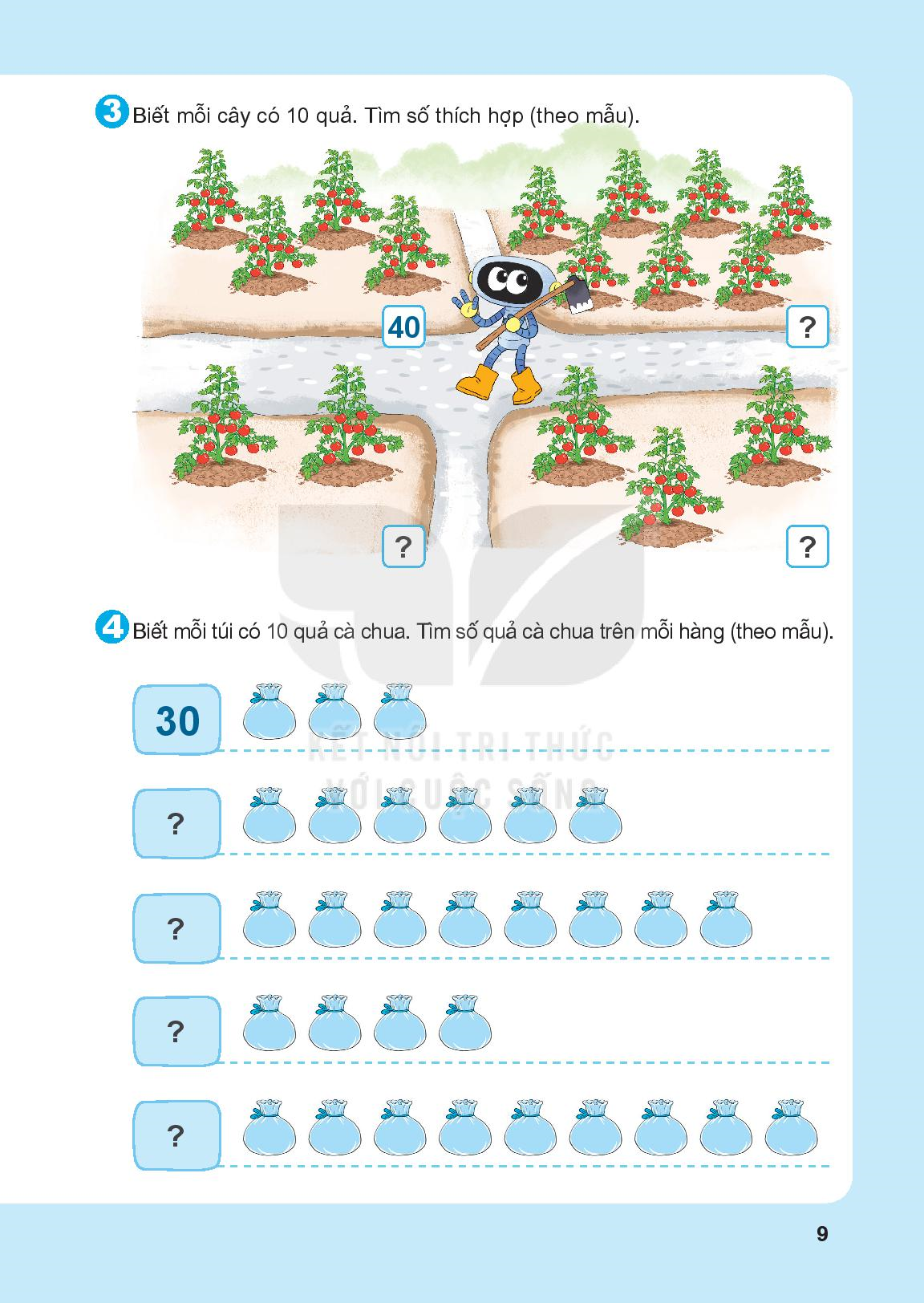 70
30
20
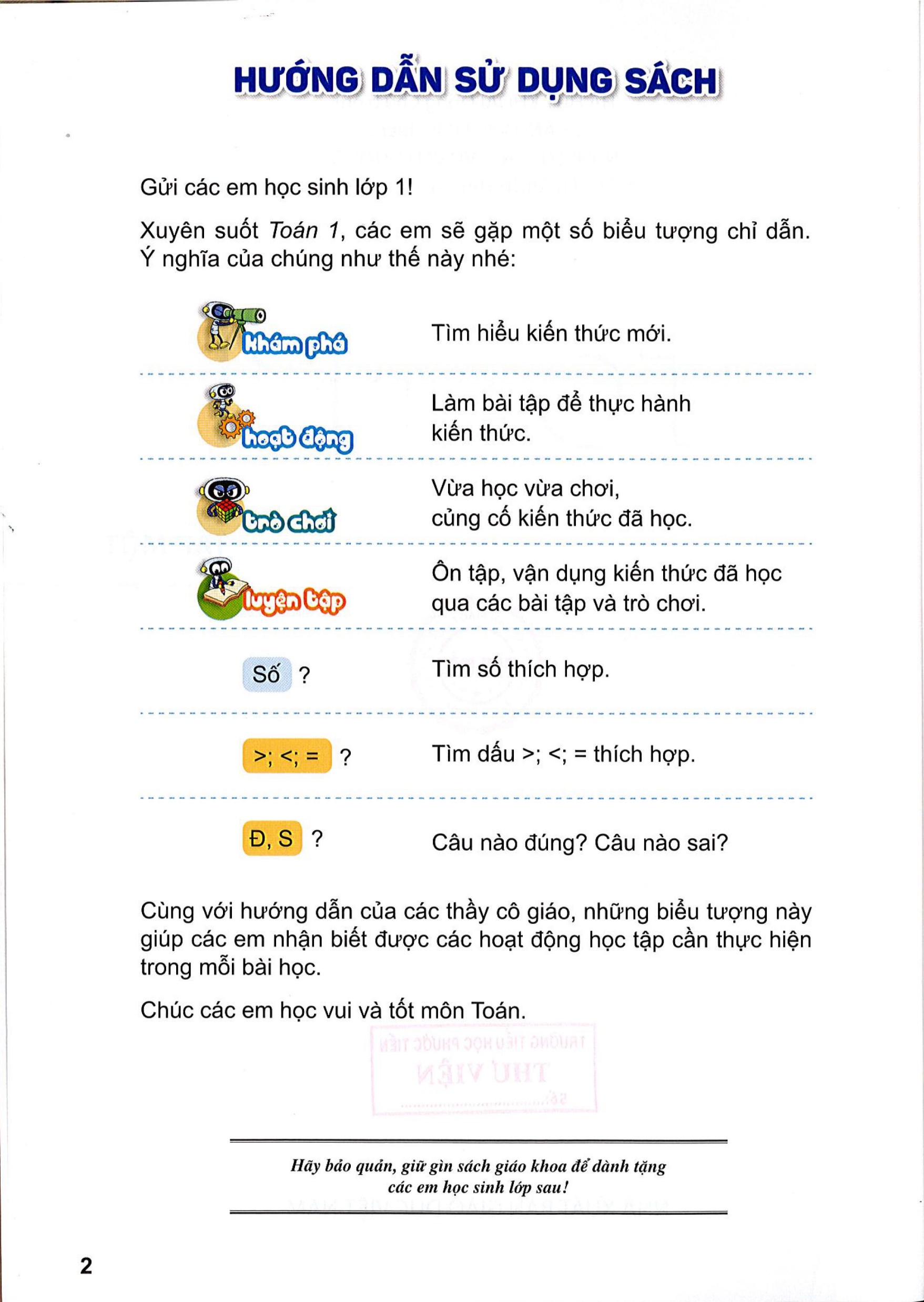 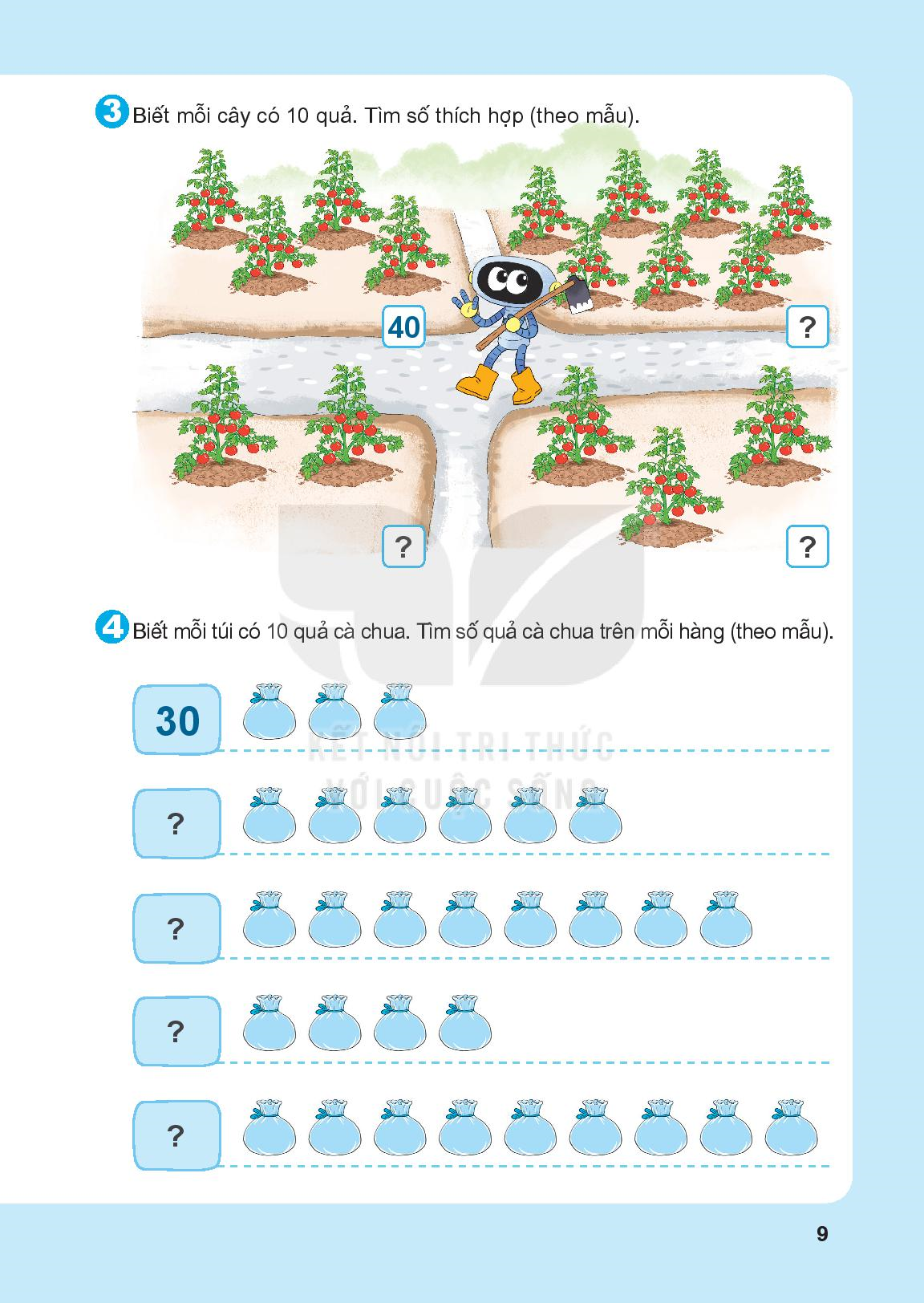 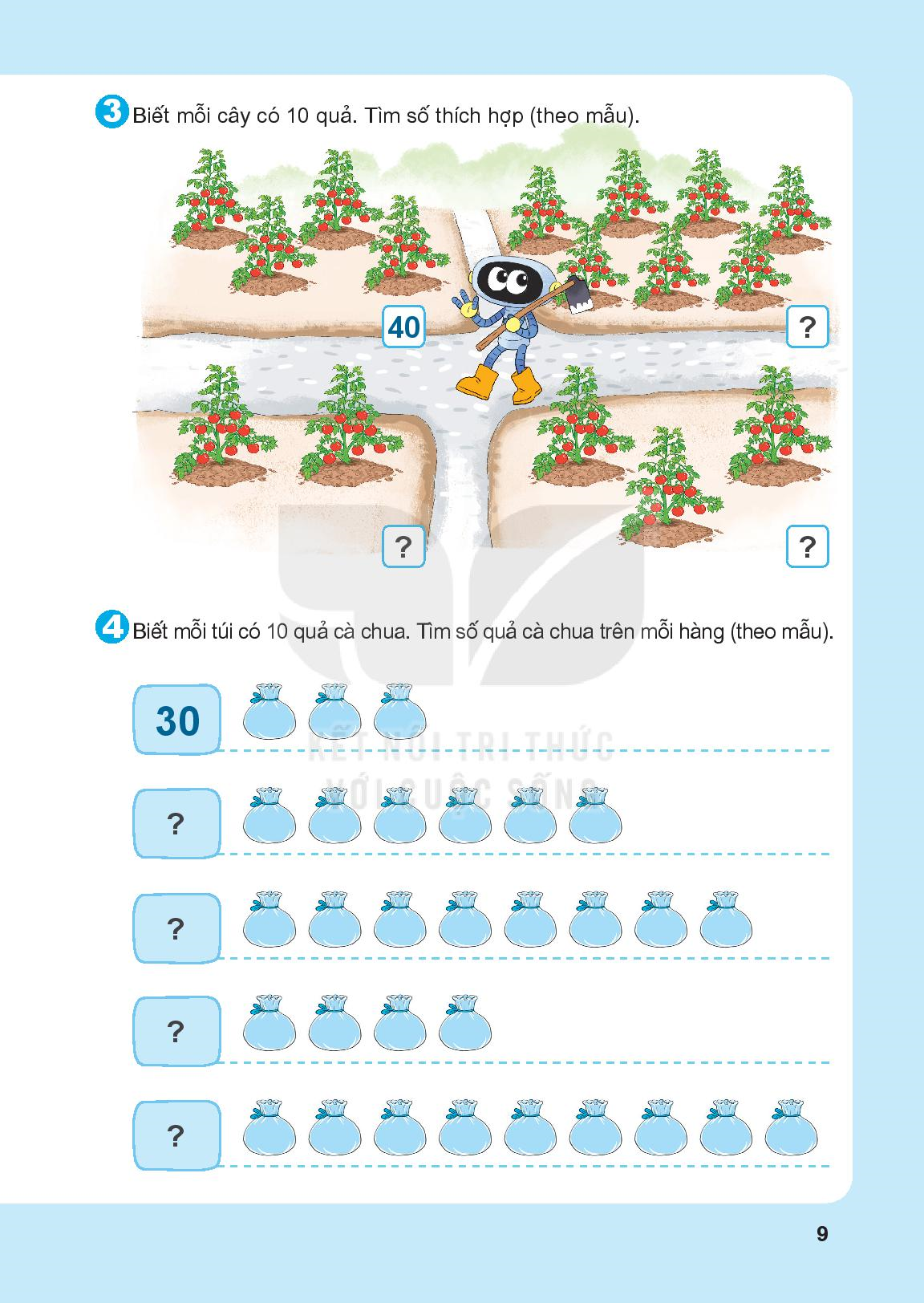 60
80
40
90
Chúc các em chăm ngoan, học giỏi
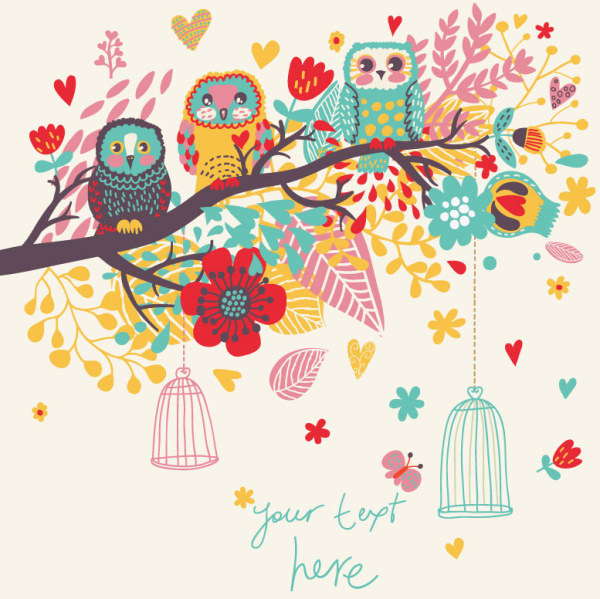